DİN KÜLTÜRÜ VE AHL. BİLGİSİ
DİN KÜLTÜRÜ VE AHL. BİLGİSİ
YAYINLANAN ÖRNEK SORULAR İÇİN UZMAN GÖRÜŞLERİ
Görsel-grafikli-resimli soru yok
Soru metinleri MEB kitabından alınmış
Düşünmeye sevk eden sorular
Kavram bilgisi
Metin ağırlıklı
Anlaşılması kolay
Bilgiyi kullanma ve yorum gücü
Ekim
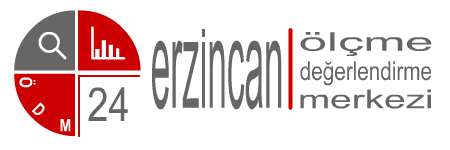 DİN KÜLTÜRÜ VE AHL. BİLGİSİ
YAYINLANAN ÖRNEK SORULAR
Kasım
Meb kazanımlarına uygun
Dikkat ve yorum becerisi
Kavram bilgisi
Çıkarımda bulunma
Görsel-grafikli-resimli soru yok
Metin ağırlıklı
Yukarıda bilgi verilip aşağıda karşılığı istenmiş
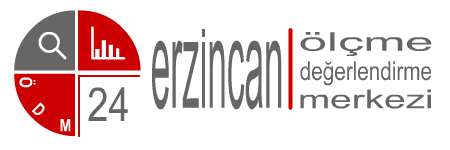 DİN KÜLTÜRÜ VE AHL. BİLGİSİ
YAYINLANAN ÖRNEK SORULAR
Aralık

Kavram bilgisi
Dikkat ve yorum becerisi
Çıkarımda bulunma
Okuduğunu anlama becerisi
Soru metinleri MEB kitabından alınmış
Görsel-grafikli-resimli soru yok
Metin ağırlıklı
Uzun sorular
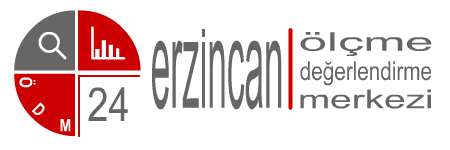 DİN KÜLTÜRÜ VE AHL. BİLGİSİ
YAYINLANAN ÖRNEK SORULAR
Ocak


Kavram bilgisi(en çok)
Soru metinleri MEB kitabından alınmış
Görsel-grafikli-resimli soru yok
Direk bilgi isteyen sorular ağırlıkta
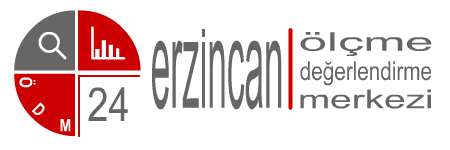 DİN KÜLTÜRÜ VE AHL. BİLGİSİ
YAYINLANAN ÖRNEK SORULAR
Şubat 


Konuya hakimiyet(Zekat ile ilgili)
Çıkarımda bulunma
Dikkat ve yorum becerisi
Okuduğunu anlama becerisi
Soru metinleri MEB kitabından alınmış
Görsel-grafikli-resimli soru yok
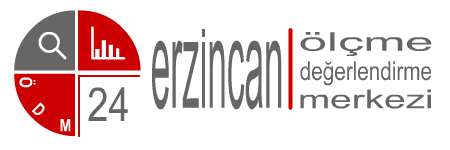 DİN KÜLTÜRÜ VE AHL. BİLGİSİ
EKİM AYI SORULARI
Hz. Peygamber, bir eve misafir olur. Evin hanımı, çocuğuna “Gelirsen sana bir şey vereceğim.” diye seslenir. Bunun üzerine Hz. Peygamber anneye “Çocuğa ne vereceksin?” diye sorar. O da hurma vereceğini söyler. Bunun üzerine Allah Resulü, “Eğer aldatıp ona bir şey vermeseydin sana bir yalan günahı yazılmış olurdu.” buyurur. 
Bu olayda Hz. Peygamber’in verdiği mesaj aşağıdakilerden hangisidir? 
A) Anneler çocuklarına merhametli olmalıdır. 
B) Çocuklar koruyup gözetilmelidir. 
C) Verilen söz yerine getirilmelidir. 
D) Başarı ödüllendirilmelidir.
Cevap: C
SORUYU ÇÖZMEK İÇİN GEREKEN BECERİLER
Okuduğunu anlama
Çıkarımda bulunma
Yorumlama
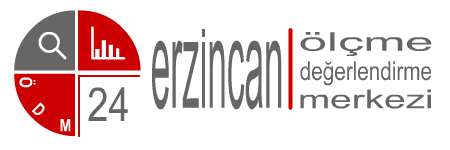 DİN KÜLTÜRÜ VE AHL. BİLGİSİ
EKİM AYI SORULARI
“Gördün mü, o hesap ve ceza gününü yalanlayanı! 
İşte o, yetimi itip kakan, yoksula yedirmeyi özendirmeyen kimsedir. 
Yazıklar olsun o namaz kılanlara ki onlar namazlarını ciddiye almazlar. 
Onlar gösteriş yaparlar. Ufacık bir yardıma bile engel olurlar.” 
(Mâûn suresi,1-7. ayetler) 
Aşağıdakilerden hangisi bu ayetlerde eleştirilen tutumlardan biri değildir? 
A) Bencillik        B) Karamsarlık 
C) Kibirlenmek D) Riyakârlık
Cevap : B
SORUYU ÇÖZMEK İÇİN GEREKEN BECERİLER
Kavram bilgisi
Anlama ve yorumlama
Çıkarımda bulunma
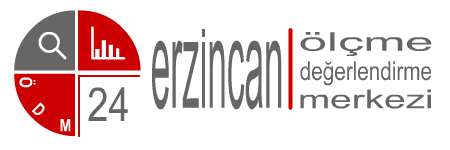 DİN KÜLTÜRÜ VE AHL. BİLGİSİ
EKİM AYI SORULARI
Aşağıdaki ayetlerin hangisinde Kur’an-ı Kerim’in kaynağına vurgu yapılmaktadır? 
A“… Bana, Müslümanlardan olmam ve Kur’an’ı okumam emredildi.” (Neml suresi, 91. ayet) 
B“Kur’an okuduğun zaman, kovulmuş şeytandan Allah’a sığın.” (Nahl suresi, 98. ayet) 
C“Şüphe yok ki Kur’an’ı sana biz, elbette biz indirdik.” (İnsan suresi, 23. ayet) 
D“Gerçekten bu Kur’an en doğru olan yola götürür.” (İsrâ suresi, 9. ayet) 
CEVAP : C
SORUYU ÇÖZMEK İÇİN GEREKEN BECERİLER
Verilen bilgiden yola çıkarak anlama ve yorumlama
Kur’an-ı Kerim mealini anlama becerisi
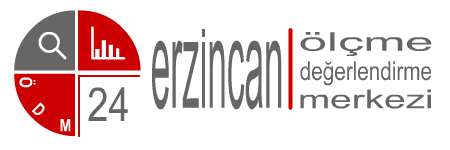 DİN KÜLTÜRÜ VE AHL. BİLGİSİ
KASIM AYI SORULARI
“Namazı dosdoğru kılın, zekâtı verin, Resule itaat edin ki size merhamet edilsin.” (Nûr suresi, 56. ayet) 
“Ey iman edenler! Zannın çoğundan sakının çünkü bazı zanlar günahtır. ...” 
(Hucurât suresi, 12. ayet) 
“… Her biri; Allah’a, meleklerine, kitaplarına ve peygamberlerine iman ettiler...” (Bakara suresi, 285. ayet) 
Bu ayetlerde Kur’an’ın aşağıdaki ana konularından hangisine değinilmemiştir? 
A) Ahlak                                                 B) İbadet 
C) İman                                                  D) Kıssa
Cevap: D
SORUYU ÇÖZMEK İÇİN GEREKEN BECERİLER
Kavram bilgisi, Ayetlere aşinalık…
Çıkarımda bulunma
Anlama ve yorumlama
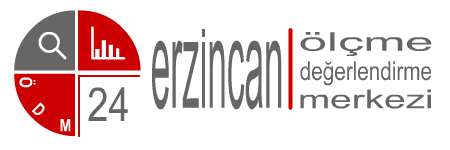 DİN KÜLTÜRÜ VE AHL. BİLGİSİ
KASIM AYI SORULARI
Hz. Muhammed (s.a.v.), peygamberliğinin ilk yıllarında, Safâ tepesinden Mekkelilere, “Şu vadinin arkasında size saldırmak isteyen süvari birlikleri var desem bana inanır mısınız?” diye sorduğunda onlar hep bir ağızdan, “Evet, inanırız... Biz senin bugüne kadar yalan söylediğini hiç görmedik…” diye karşılık vermişlerdir. 
Parçadaki altı çizili cümle peygamberlerin aşağıdaki özelliklerinden hangisiyle ilişkilidir? 
A) Fetanet                                           B) Tebliğ 
C) Sıdk                                                 D) İsmet
Cevap: C

Kavram bilgisi
Okuduğunu anlama
Analiz
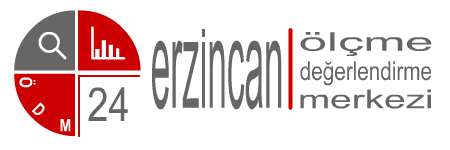 DİN KÜLTÜRÜ VE AHL. BİLGİSİ
KASIM AYI SORULARI
Kur’an, namaz kılmanın farz olduğunu bildirmiş ancak namazın nasıl kılınacağını, hangi vakitlerde ve kaçar rekât kılınacağını açıklamamıştır. Hz. Peygamber, “Namazı benim kıldığım gibi kılın.” buyurarak namaz ibadetinin nasıl yerine getirileceğini öğretmiştir. 
Bu parçada aşağıdaki kaynaklardan hangisi vurgulanmaktadır? 
A-Kur’an 
B-Sünnet 
C-İcma 
D-Tefsir                                          Cevap: B
Kavram bilgisi
Analiz
Okuduğunu anlama
Sonuç çıkarma
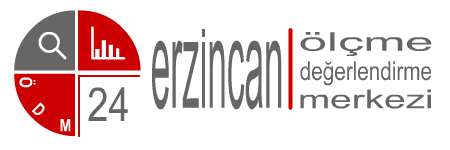 DİN KÜLTÜRÜ VE AHL. BİLGİSİ
OCAK AYI SORULARI
• Bazı ibadetleri yerine getirebilmek için gerekli zenginlik ölçüsüdür.
• Zenginlerin yılda bir kez mallarının belli miktarını vererek yaptıkları ibadettir.
• Gücü yetenlerin ramazan ayının sonuna kadar vermekle yükümlü oldukları sadakadır.
Bu cümlelerde aşağıdakilerden hangisinin tanımına yer verilmemiştir?
Fitre       B) Fidye            C) Nisap                D) Zekât
Cevap: B
SORUYU ÇÖZMEK İÇİN GEREKEN BECERİLER

Kavram bilgisi
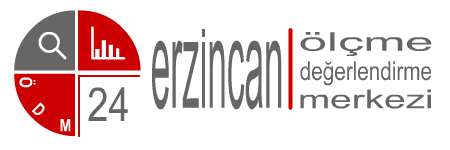 DİN KÜLTÜRÜ VE AHL. BİLGİSİ
OCAK AYI SORULARI
“Bir insan öldüğünde şu üç şey dışında amel defteri kapanır: Kalıcı hayır işleri, faydalanılan ilim ve kendisine dua eden
hayırlı evlat.”
Hadisteki altı çizili bölüm aşağıdaki kavramlardan hangisiyle ifade edilir?
A) Sadaka-i fıtr          B) Sadaka-i cariye
C) İnfak                      D) Zekât

Cevap: B

Kavram bilgisi
Okuduğunu anlama
Analiz 
karşılaştırma
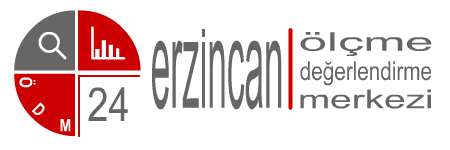 DİN KÜLTÜRÜ VE AHL. BİLGİSİ
ŞUBAT AYI SORULARI
I. Akraba ve komşularla iyi ilişkiler kurulması
II. Yardımlaşma ve dayanışma içinde olunması
III. İnsanlar arasında adalet ve barışın tesis edilmesi
IV. Evrenin işleyişinin incelenip bundan sonuçlar çıkarılması
Numaralanmış ifadelerden hangileri dinin toplumla ilgili tavsiyeleri kapsamında değerlendirilir?
A) II ve III.                                  B) III ve IV.
C) I, II ve III.                               D) I, II, III ve IV.
Cevap: C
 
Okuduğunu anlama
Karşılaştırma yapma(Toplumsal-Bireysel)
Analiz
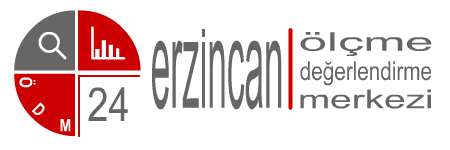 DİN KÜLTÜRÜ VE AHL. BİLGİSİ
ŞUBAT  AYI SORULARI
Semih Bey’in 100 gr altını bulunmaktadır. Bu malın zekâtını, ihtiyaç sahibi komşusuna 1/50 (%2) oranında vermiştir.
Buna göre Semih Bey, zekât ile ilgili aşağıdakilerden hangisinde yanlışlık yapmıştır?
A) Zekât verdiği malın cinsinde
B) Zekât verdiği oranda
C) Zekât verdiği kişide
D) Nisap miktarında
Cevap: B
SORUYU ÇÖZMEK İÇİN GEREKEN BECERİLER
Anlama ve yorumlama
Konu bilgisi
Mantıksal zeka 
Çıkarımda bulunma
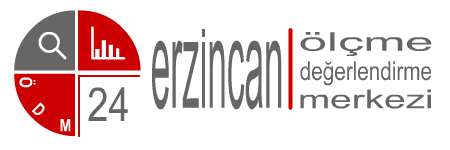 DİN KÜLTÜRÜ VE AHL. BİLGİSİ
OCAK AYI SORULARI
Yalnızca Allah rızasını gözeterek, karşılık beklemeksizin bir kişinin yapmış olduğu her türlü maddi veya manevi iyiliğe
sadaka denir.
Buna göre aşağıdakilerden hangisi sadaka kapsamında değerlendirilemez?
A) Hastaları ziyaret etmek
B) Otobüste yaşlılara yer vermek
C) İşçilerin maaşını vaktinde ödemek
D) Sokak hayvanlarına yiyecek vermek
Cevap: C
SORUYU ÇÖZMEK İÇİN GEREKEN BECERİLER
Çıkarımda bulunma 
Kavram bilgisi
Anlama ve yorumlama
karşılaştırma
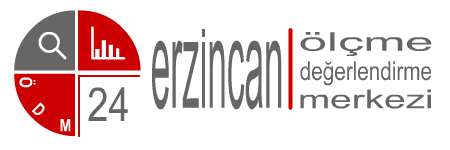 DİN KÜLTÜRÜ VE AHL. BİLGİSİ
Genel değerlendirme
Sorular MEB kazanımlarına uygun, kazanım ve açıklamalarına dikkat etmek gerekiyor.  Ayrıca sorularda MEB yayınevi kitabından metinlere yer verilmiştir.
Örnek soruların hiçbirinde şekilli sorulara yer verilmemiş, daha çok bilgi içerikli metinlere yer verilmiştir.

Yayınlanmış örnek sorulara bakıldığında, geçmiş yıllarda ki sınavlara göre daha üst düzey bilişsel beceri gerektiren sorulara yer verileceği görülmektedir. 

Kavram bilgisi önemle üstünde durulması gereken bir noktadır. Ancak kavram veya bilgi bilmekten ziyade bunları yorumlayabilmek daha önemli hale gelmiş.

TEOG ve LGS’de sorulmuş sorulara benzer sorular olsa da daha fazla mantık ve muhakeme gücü isteyen, düşünmeye sevk eden,  sorulara da yer verilmiştir. Bunun yanında TEOG sınavı sorularındaki basitlik düzeyini aratmayan sorular da mevcuttur. Bu da sınavda çıkacak sorulardan bazılarının öğrencilerin çoğunluğu tarafından doğru cevaplandıracağı yorumunu ortaya atmaktadır.
Yayınlanmış örnek sorularda Okuduğunu anlama ve yorumlama,, Çıkarımda bulunma, Kavram bilgisi, İlişkilendirme, karşılaştırma gibi beceriler  ölçülmeye çalışılmıştır.
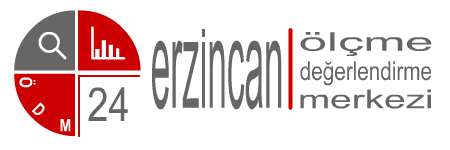 DİN KÜLTÜRÜ VE AHL. BİLGİSİ
Teşekkürler

Mikail İPEK

ERZİNCAN ORTAOKULU 
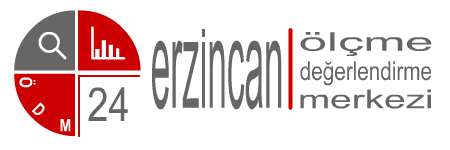